Fig. 1. RL matrix as a function of severity and probability. Control bands are based on overall RL.
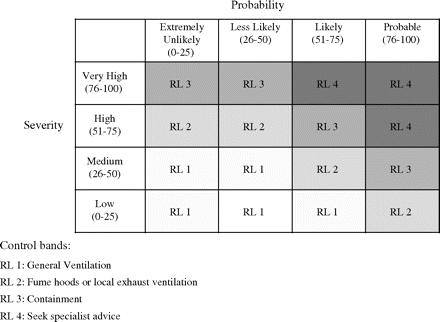 Ann Occup Hyg, Volume 52, Issue 6, August 2008, Pages 419–428, https://doi.org/10.1093/annhyg/men041
The content of this slide may be subject to copyright: please see the slide notes for details.
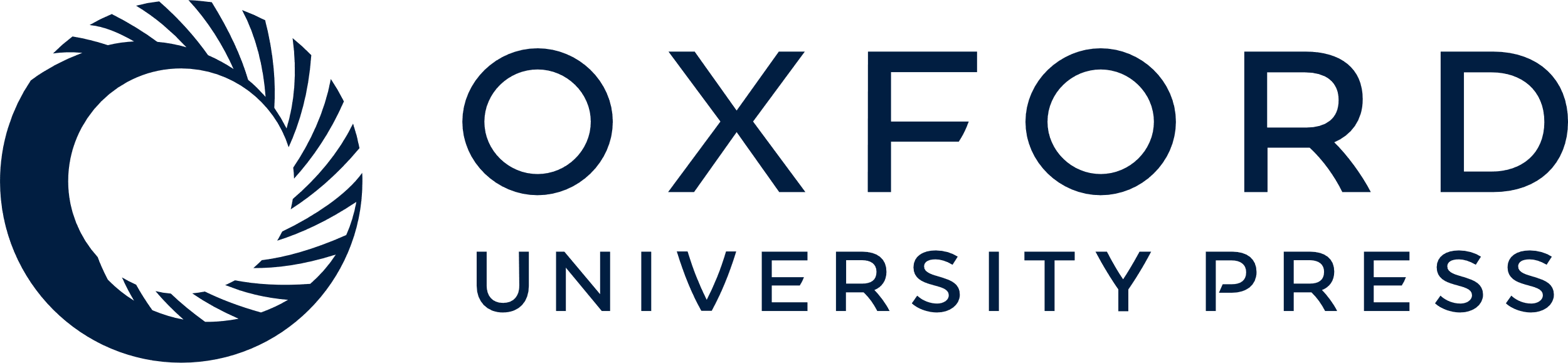 [Speaker Notes: Fig. 1. RL matrix as a function of severity and probability. Control bands are based on overall RL.


Unless provided in the caption above, the following copyright applies to the content of this slide: © The Author 2008. Published by Oxford University Press on behalf of the British Occupational Hygiene Society]